Arizona Independent Redistricting CommissionCompactness Measures
Why is Compactness important
2
Measurements of Compactness
Perimeter Test
The Perimeter test computes the sum of the perimeters of all the districts. The Perimeter test computes one number for the whole plan. 
If you are comparing several plans, the plan with the smallest total perimeter is the most compact.
3
Measurements of Compactness
Reock Test
The Reock test is an area-based measure that compares each district to a circle, which is considered to be the most compact shape possible. 
For each district, the test computes the ratio of the area of the district to the area of the minimum enclosing circle for the district. 
The measure is always between 0 and 1, with 1 being the most compact.
4
Measurements of Compactness
Reock Test
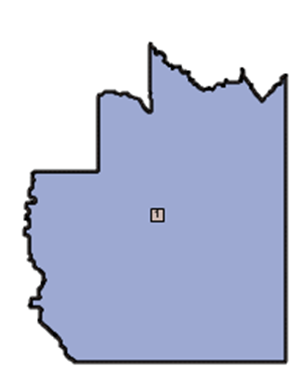 Grid CD 1 is the best 
under the Reock Test
5
Measurements of Compactness
Reock Test
Grid CDs 5 & 8 are the worst 
under the Reock Test
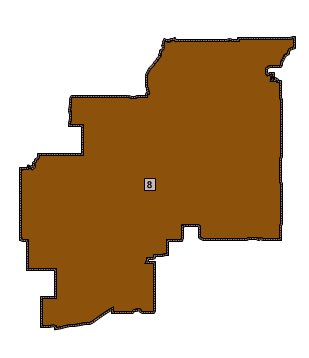 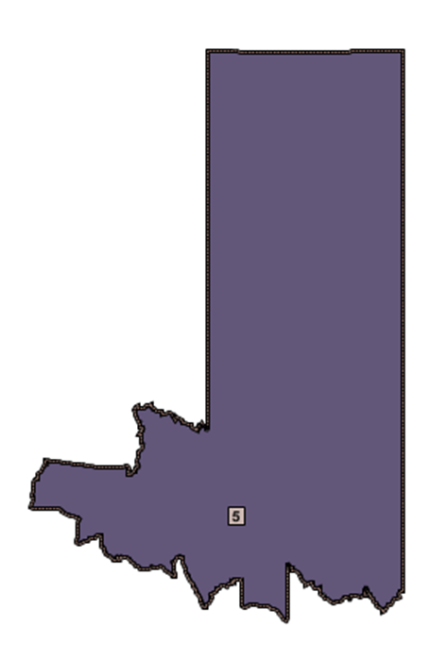 6
Measurements of Compactness
Polsby-Popper Test
The Polsby-Popper test computes the ratio of the district area to the area of a circle with the same perimeter: 4pArea/(Perimeter2). 
The measure is always between 0 and 1, with 1 being the most compact. 
The Polsby-Popper test computes one number for each district and the minimum, maximum, mean and standard deviation for the plan.
7
Measurements of Compactness
Polsby-Popper Test
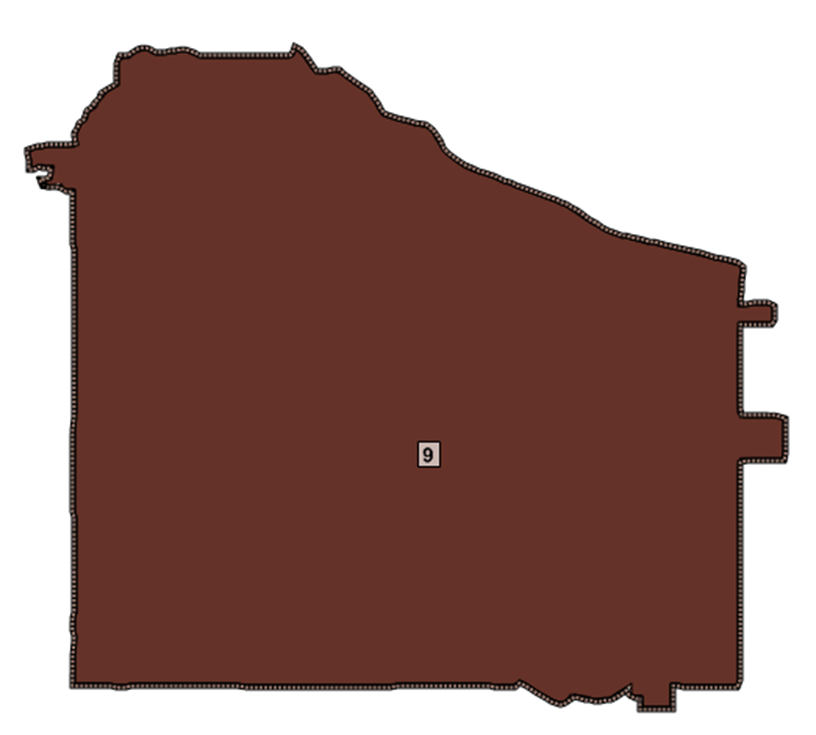 Grid CD 9 is the best 
under the Polsby-Popper Test
8
Measurements of Compactness
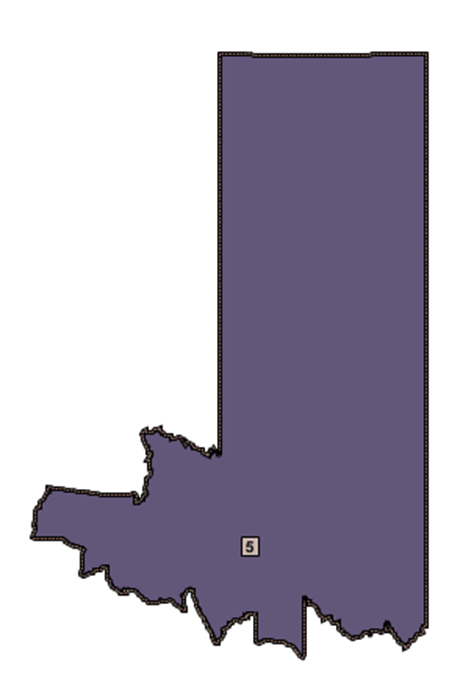 Polsby-Popper Test
Grid CD 5 is the worst
under the Polsby-Popper Test
9
Measurements of Compactness
Population Polygon Test
Computes the ratio of the district population to the approximate population of the convex hull of the district (minimum convex polygon which completely contains the district). 
The measure is always between 0 and 1, with 1 being the most compact. 
The Population Polygon test computes one number for each district and the minimum, maximum, mean and standard deviation for the plan.
10
Measurements of Compactness
Population Polygon Test
Grid CD 6 is the best
under the Population Polygon Test
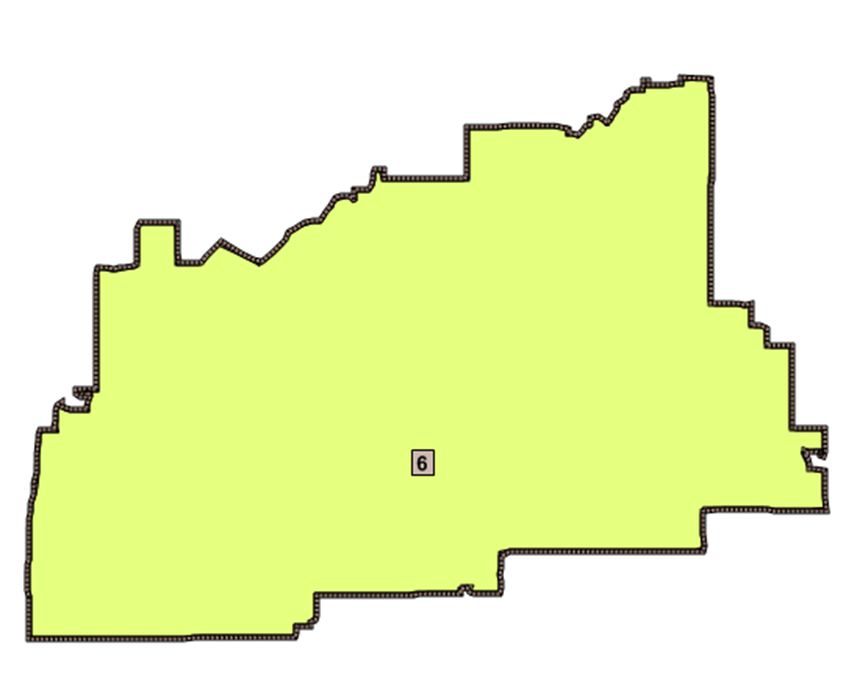 11
Measurements of Compactness
Population Polygon Test
Grid CD 3 is the worst
under the Population Polygon Test
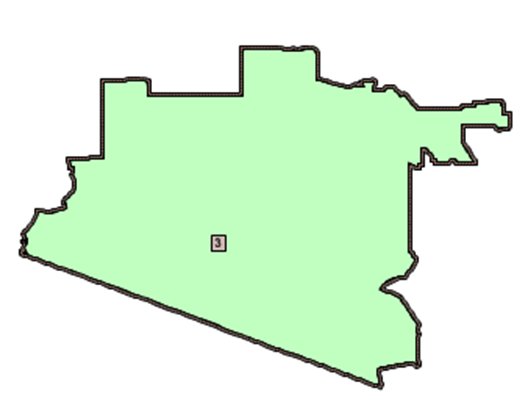 12
Measurements of Compactness
Population Circle Test
The population circle test computes the ratio of the district population to the approximate population of the minimum enclosing circle of the district. 
The population of the circle is approximated by overlaying it with a base layer, such as Census Blocks. The measure is always between 0 and 1, with 1 being the most compact. 
The test computes one number for each district and the minimum, maximum, mean and standard deviation for the plan.
13
Measurements of Compactness
Population Circle Test
Grid CDs 6 and 9 are the best
under the Population Circle Test
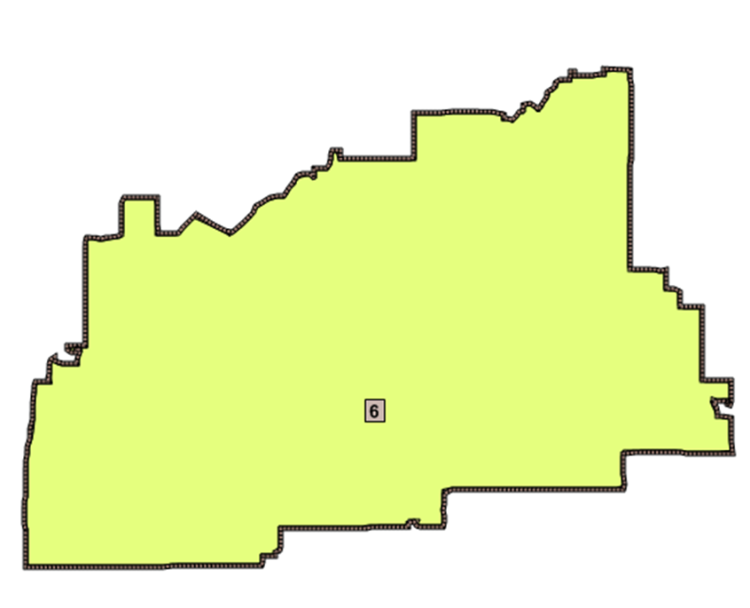 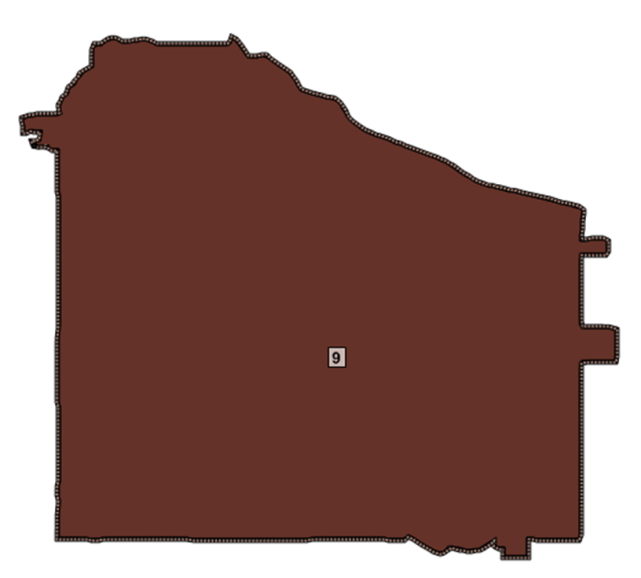 14
Measurements of Compactness
Population Circle Test
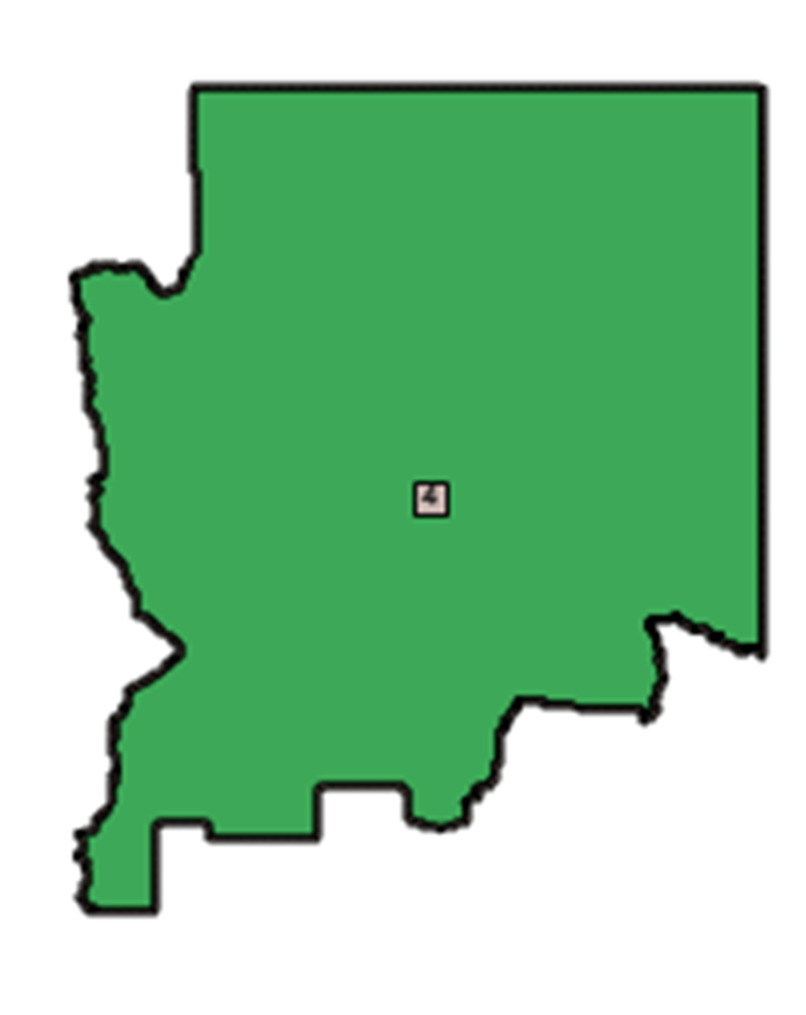 Grid CDs 4 is the worst 
under the Population Circle Test
15
Measurements of Compactness
Ehrenburg Test
The Ehrenburg test computes the ratio of the largest inscribed circle divided by the area of the district. The measure is always between 0 and 1, with 1 being the most compact. 
The Ehrenburg test computes one number for each district and the minimum, maximum, mean and standard deviation for the plan.
16
Measurements of Compactness
Ehrenburg Test
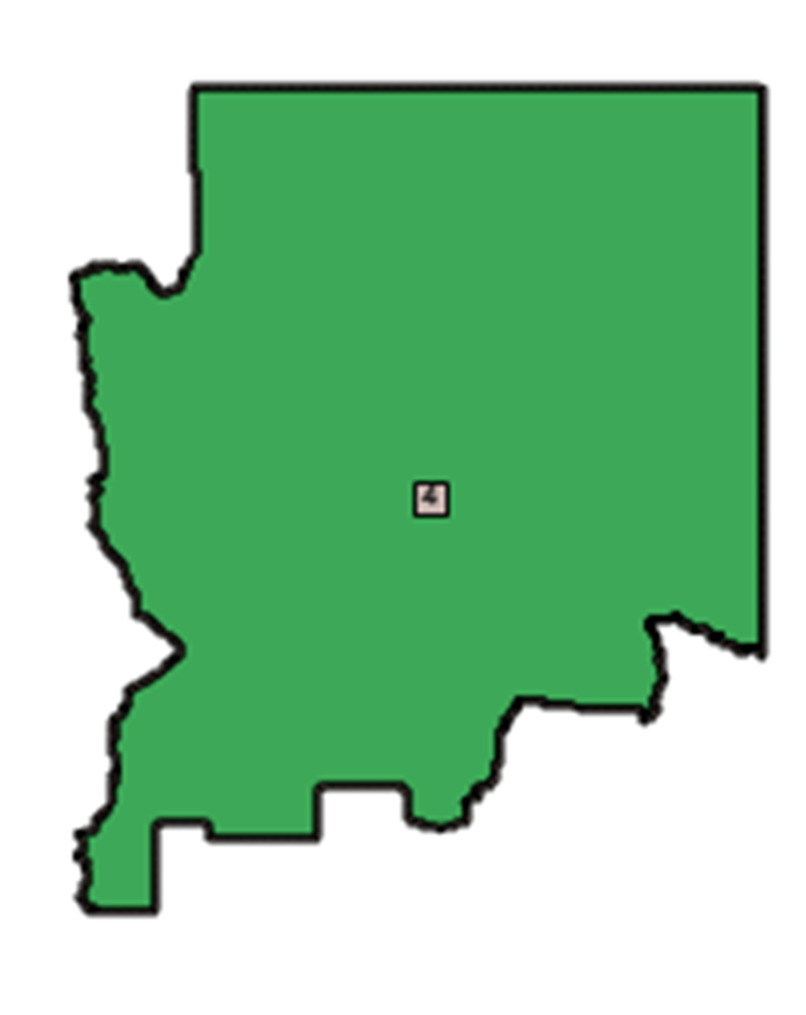 Grid CD 4 is the best 
under the Ehrenburg Test
17
Measurements of Compactness
Ehrenburg Test
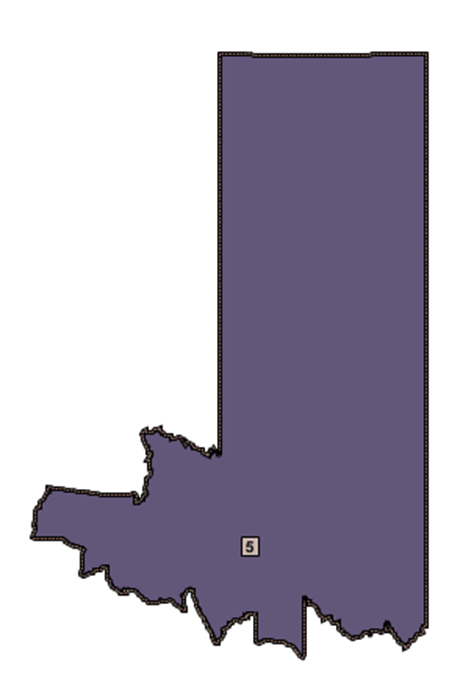 Grid CD 5 is the worst 
under the Ehrenburg Test
18